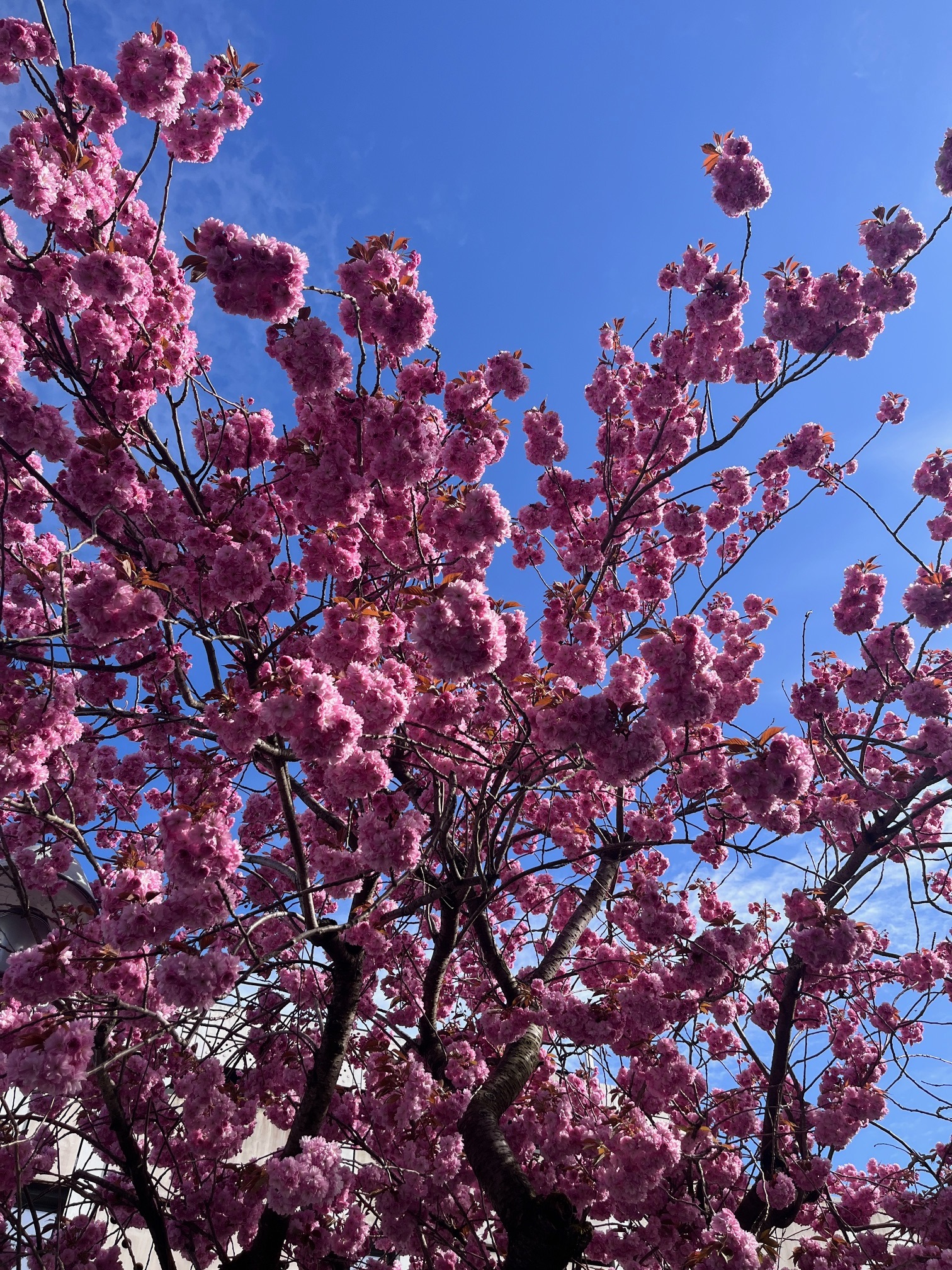 Planlegging av rammekonferansen
Digital samling – nettverk for bærekraftig kommuneøkonomi
9. og 12. mai kl. 9-12
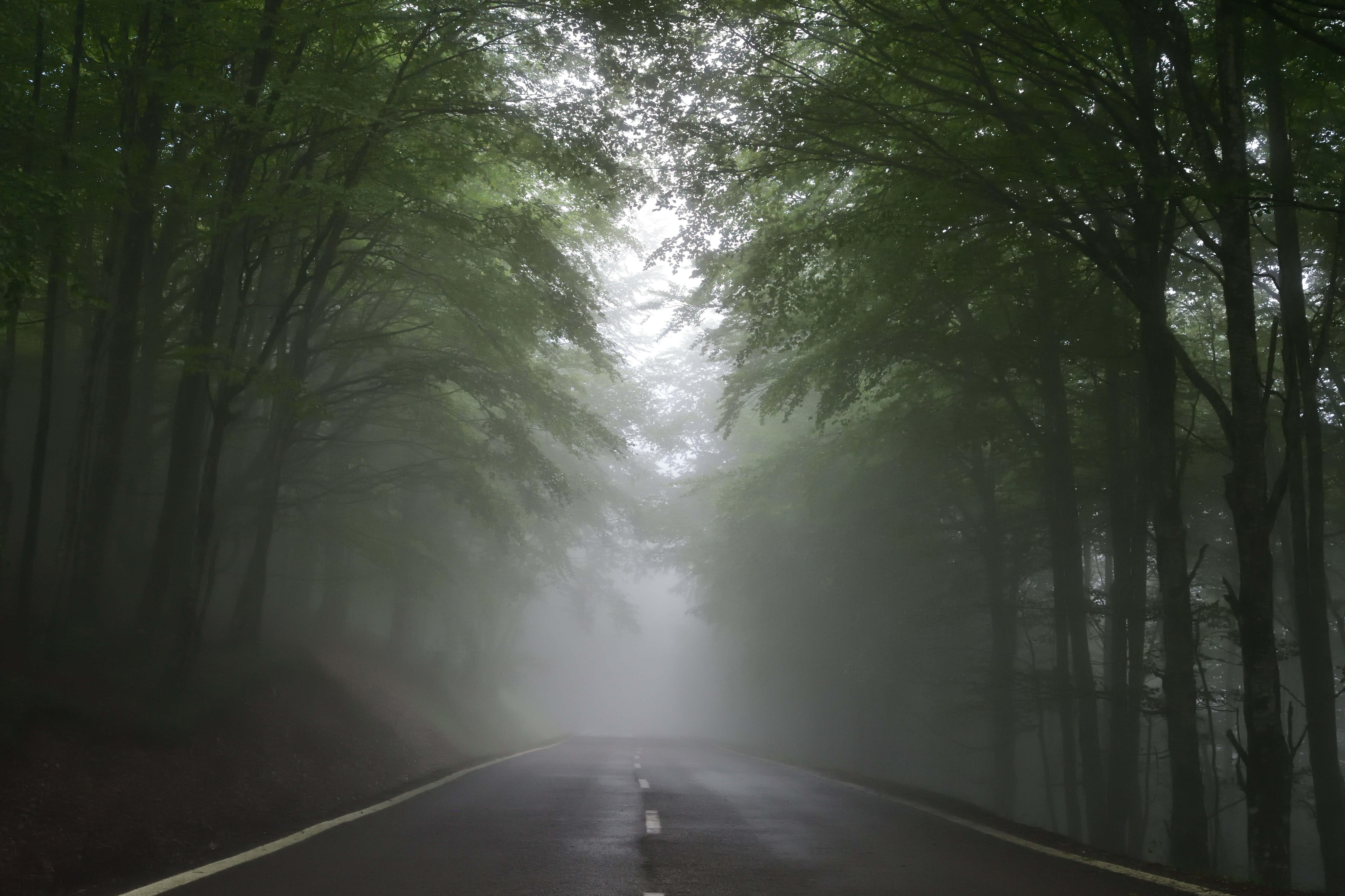 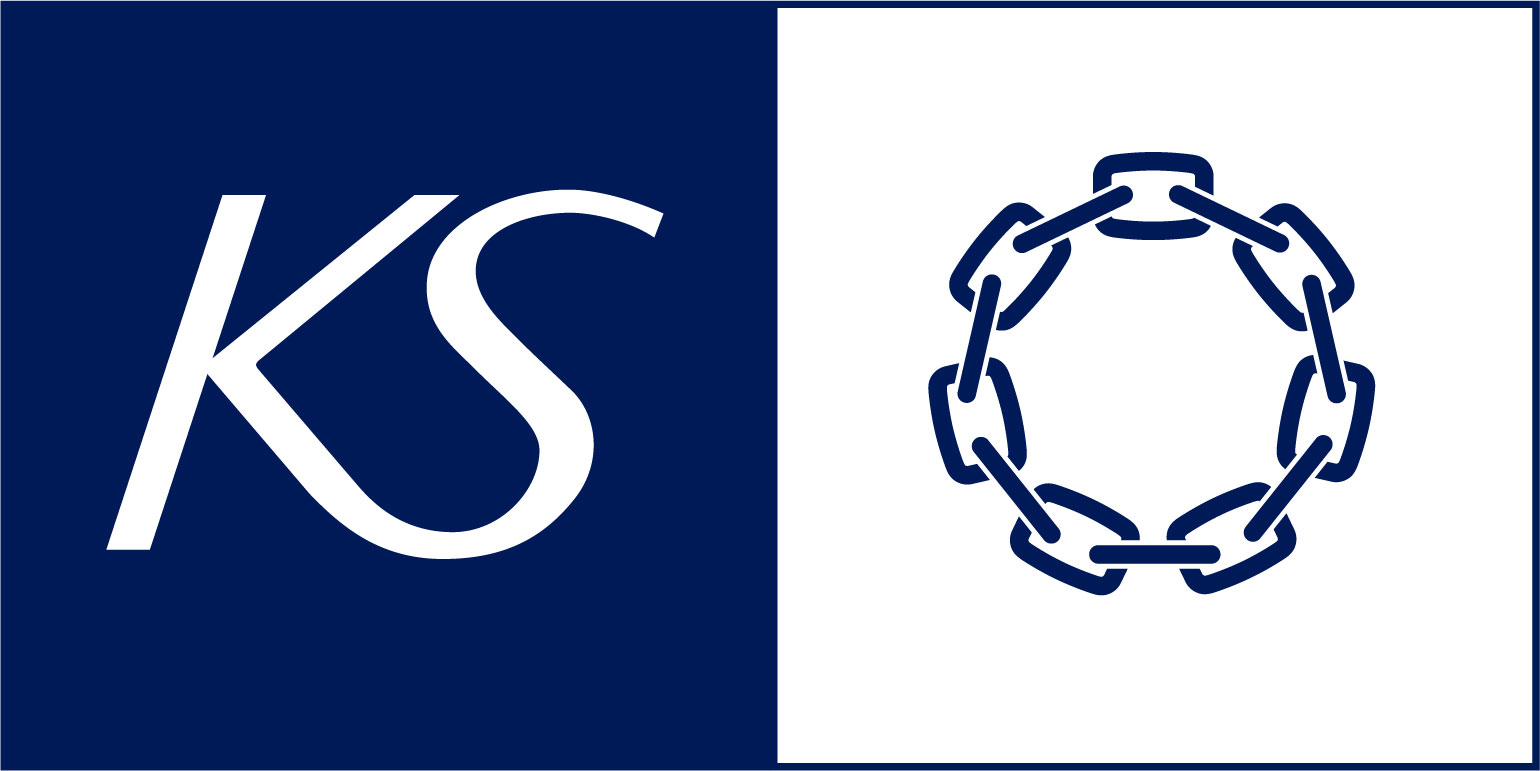 Digital samling Utviklingsnettverk for Bærekraftig kommuneøkonomi 9. mai 2025
«En selvstendig, effektiv og nyskapende kommunesektor»
Deltakere fordelt på de to samlinger
9. Mai

Røyrvik 
Hareid  
Åsnes  
Kåfjord 
Levanger  
Steinkjer  
Rennebu 
Tingvoll 
Indre Fosen
12. Mai

Vadsø kommune 
Nesbyen  
Holtålen 
Eidskog 
Kautokeino 
Sør-Varanger 
Rennebu  
Røros kommune
Sentrale aktiviteter mot sommerferien
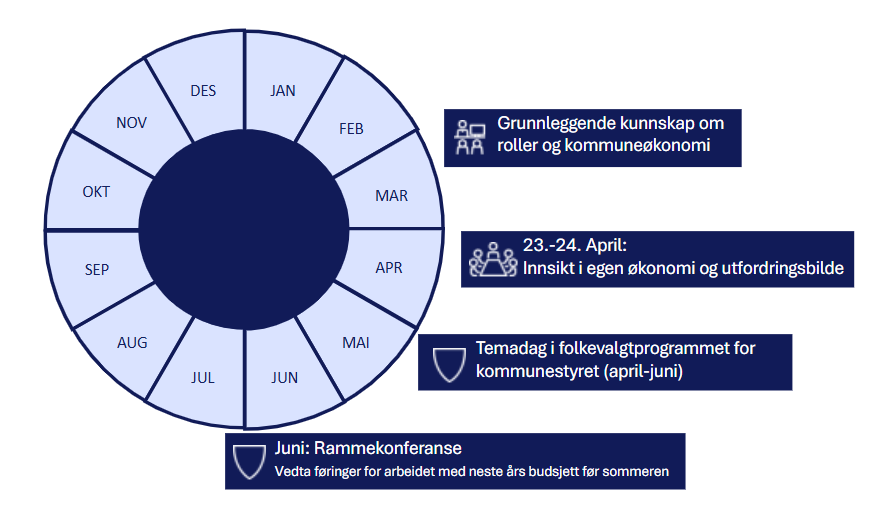 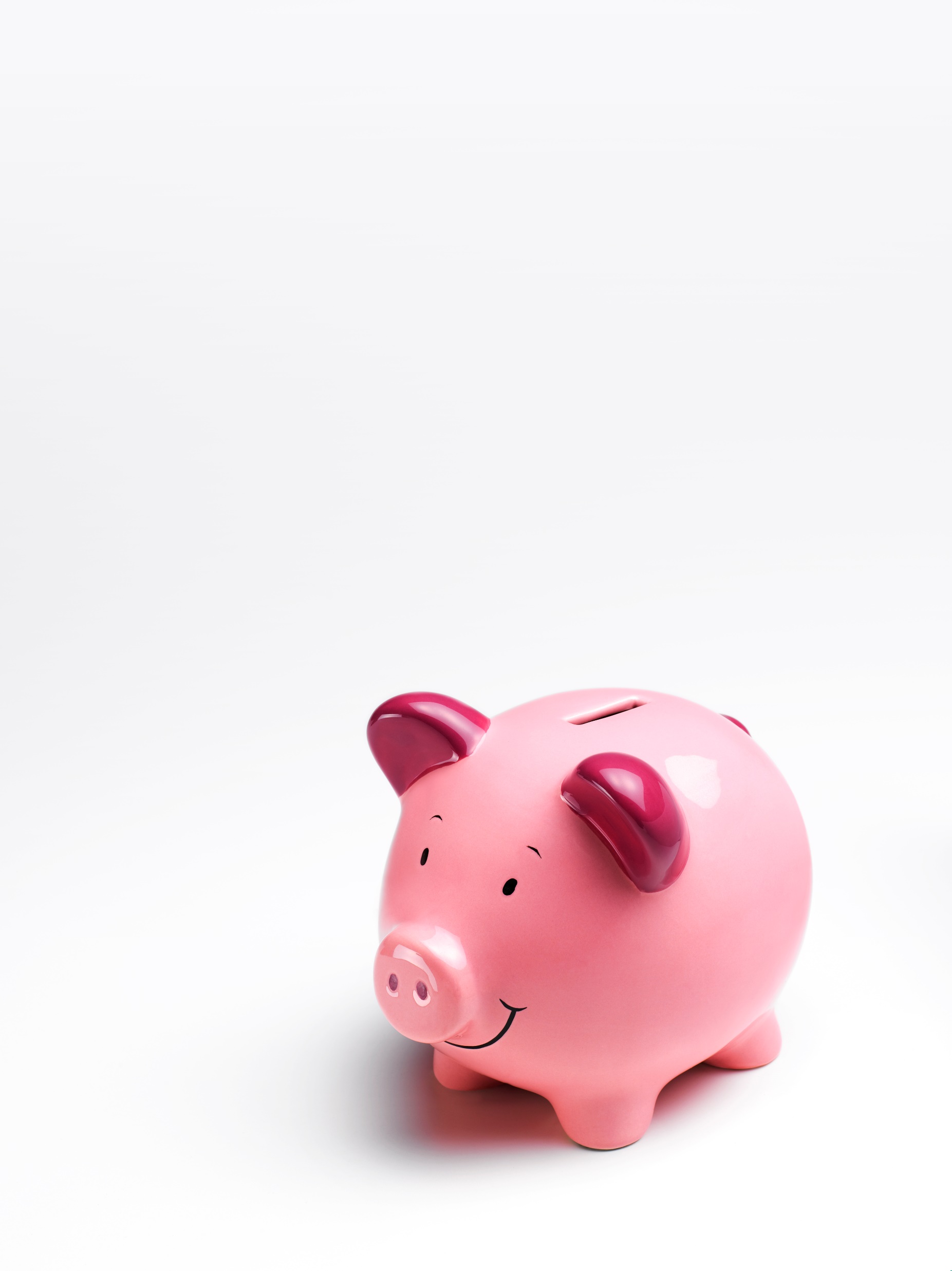 Dagens program
Hva har skjedd siden sist?
Erfaringer fra tidligere rammekonferanser 
Planlegging av vårens konferanse
Praktisk
HareidOppgave 11: FOLKEVALGTE: Oppfølgingspunkter på basis av samlingen – noe som skal bringes tilbake til kommunestyret, andre organer?
Etablering av felles virkelighetsoppfatning
Etablering av årshjul
Rolleavklaring mellom politikk og administrasjon
Tidlig involvering
[Speaker Notes: Gå gjennom diskusjonnen fra samlingen:
Noe som skal bringes tilbake til kommunestyret, andre organer? Husk på at man ikke er beslutningsmyndig som folkevalgt.]
Hareid: Oppgave 11: ADMINISTRASJON: Oppfølgingspunkter på basis av samlingen
[Speaker Notes: Instruksjon:
Gå gjennom drøftingene I arbeidsboken 

Administrasjon er beslutningsmyndige]
Oppgave 12Hva har skjedd siden sist?
Se på oppgave 11 (NB! To ark) og oppdater hverandre. Hva har skjedd siden sist? 

Fordel tiden: 10 min til administrasjonen, 5 min til de folkevalgte.

Noter ned fra samtalen
Noter fra samtalen:
Xx
Xx
xx
økonomisamling
strategikonferanse
strategisamling
Rammekonferanse
dialogmøte
Perspektivkonferanse
budsjettkonferanse
Rammekonferanse
Hensikt
Sikre en omforent forståelse av kommunens utfordringsbilde

«Felleskap om fakta»

Hva er mulighetsrommet for kommende budsjettår?

Legge til rette for at de folkevalgte kan gi politiske føringer for hva som bør prioriteres i budsjettarbeidet
Oppgave 13:Erfaringer fra tidligere rammekonferanser
Ta en runde i gruppen og oppsummer:

Hvilke erfaringer har dere med slike møtepunkter fra tidligere?  
Hvem har deltatt? 
Hva har vært hensikten? 
Hva har vært innholdet? 
Har det vært et seminar eller workshop? 
Hva har vært vellykket?

Noter ned fra samtalen
Deltakere: 
X

Hensikt:
X

Innhold: 
X

Form (workshop, seminar, kommunestyremøte, annet?):
X

Hva gikk bra:
X
Oppgave 13:Hva er planen i år?
Noter ned fra samtalen
Deltakere: 
X

Tid og sted
X

Form (workshop, seminar, kommunestyremøte, annet?):
X
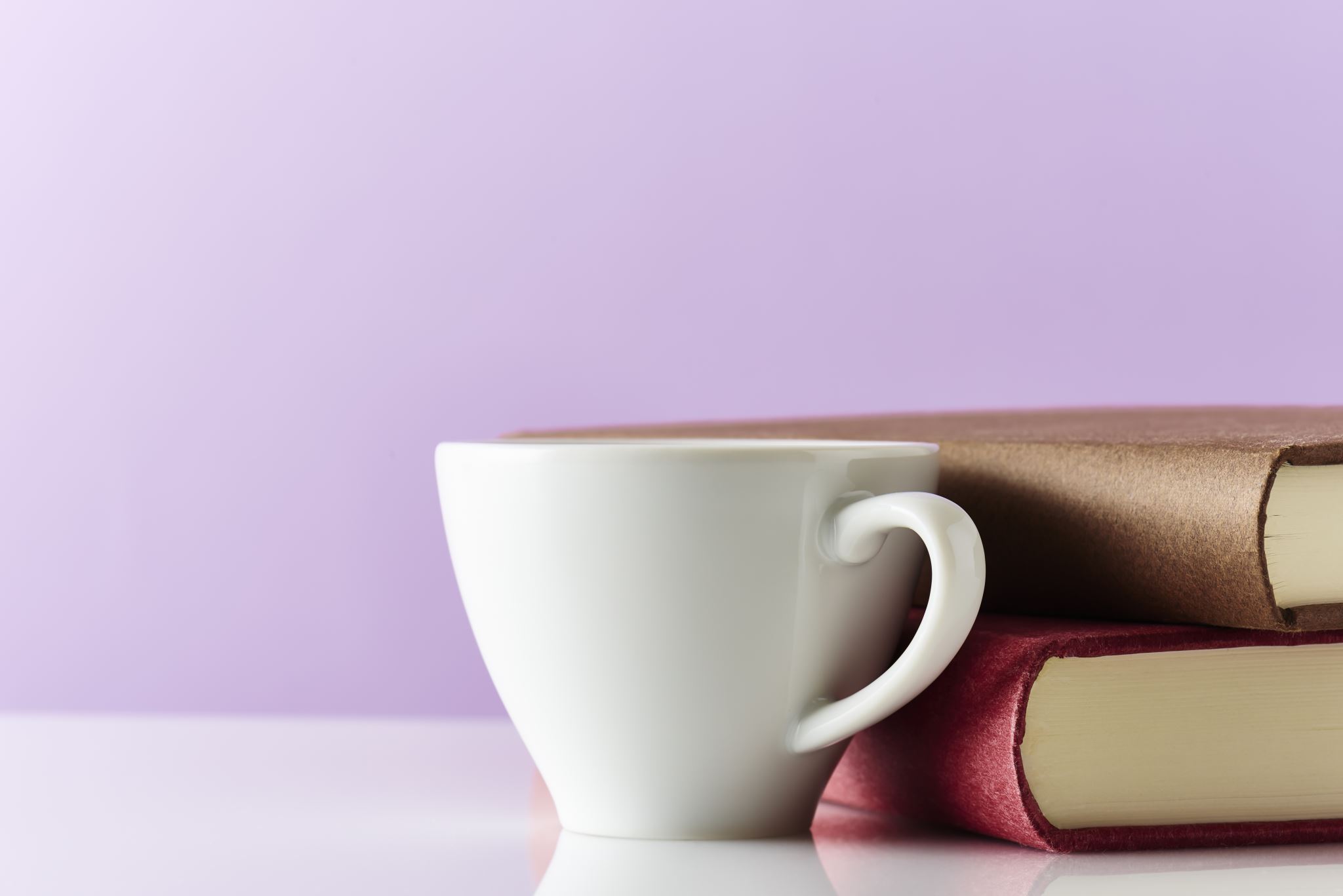 PAUSE 9:30-9:40
Deling med andre kommuner
4 kommuner 

Hver kommune kommenterer på de to spørsmål på tur

Den som bor tettest på Nordkapp sikrer at hver kommune får 15 min. og oppgaven blir løst.

Ingen notater
Del:
1. Hva er våre erfaringer fra tidligere rammekonferanser eller liknende?
2. Hva er planen vår i år?

Gruppe 1: Vadsø, Eidskog, Kautokeino, Røros
Gruppe 2: Nesbyen, Holtålen, Sør-Varanger, Rennebu
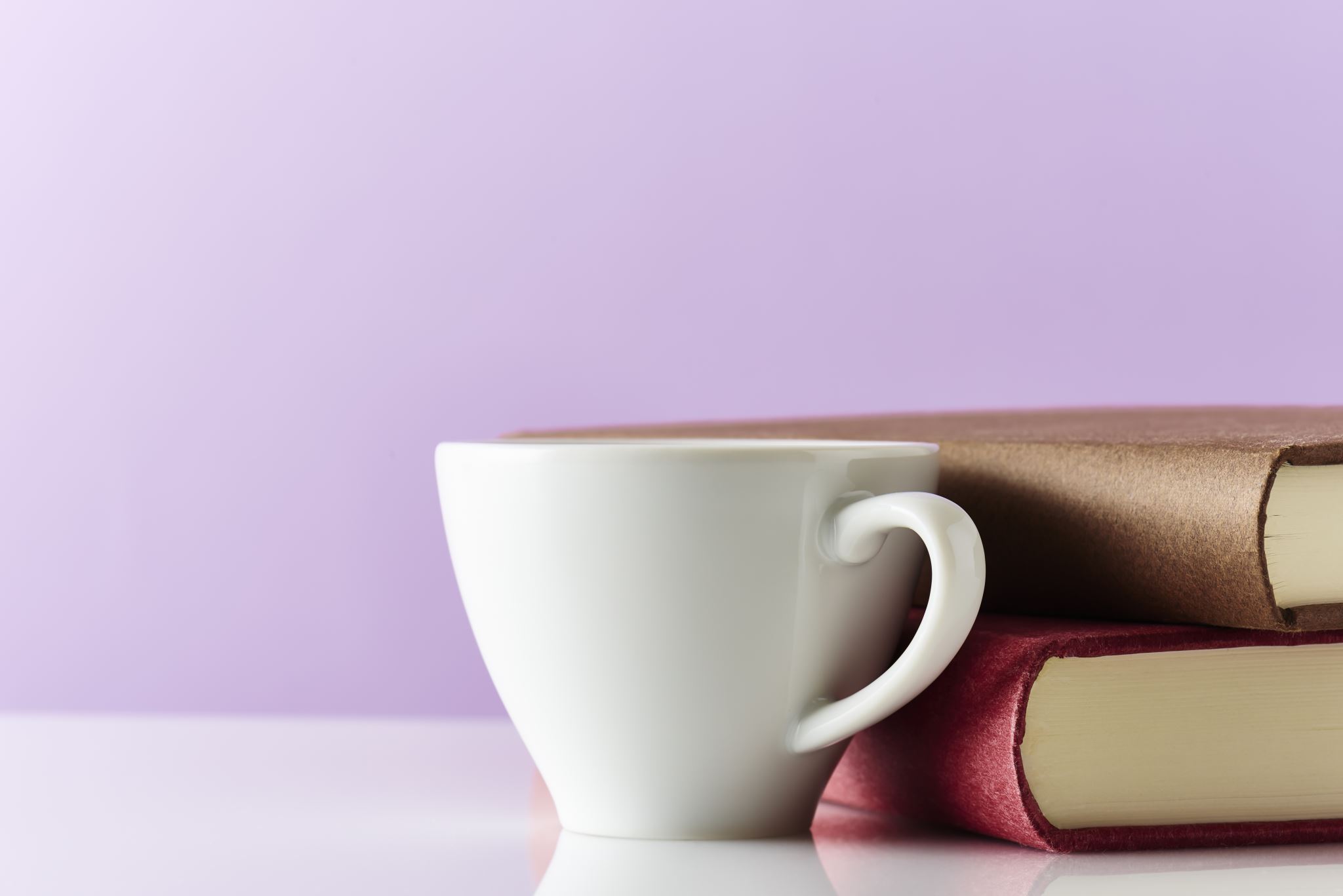 PAUSE 10:15-10:25
Planlegging av rammekonferanse
Hva er status?
Hvilken kunnskap har kommunestyret i deres kommune om kommuneøkonomien i dag?

Innhold i konferansen:
Vurder: hva skal til for at kommunestyret kan fatte et retningsgivende vedtak før sommerferien?

Mulig innhold:
Regnskap 2024 og 1. tertial 2025 gir det signaler om justering av rammer?
Kommuneproposisjonen, signaler om oppgaveendringer, statlige prioriteringer?
Prioriteringer fra samfunnsplan eller andre vedtak som gir føringer for kommende  år?
Konsekvensen av befolkningsendringer?
Innsikt i de ulike virksomhetsområder?
«Opplæring»

Hvilke diskusjoner legger dere til rette for?

Hvem kan bidra i møtet?
Kommunedirektør, økonomisjef, prosjektgruppa, eksterne bidragsytere
Økonomigrunnlaget til rammekonferanse
Befolknings-endringer
Budsjettet for inneværende år
Oppdatert budsjettgrunnlag som grunnlag for prioritets-diskusjoner
Konsekvensjustert budsjettgrunnlag
Oppgave-endringer
Tertialrapporter/Løpende rapportering
Statlige prioriteringer
Fjorårets regnskap
Prioriteringer i samfunnsplan og økonomiplan
Kommunestyre-vedtak og signaler
Hvilke diskusjoner kan dere legge til rette for?
Eksempler
På bakgrunn av det vi har hørt - hva bør vi se på i det kommende budsjettarbeidet?
Er det spesielle utfordringer å ønsker å gå dypere inn i ? 
Er vi enige om utfordringsbildet for vår kommune?
Oppgave 14: Planlegging av rammekonferanse
Hva er status?
Hvilken kunnskap har kommunestyret i deres kommune om kommuneøkonomien i dag?

Innhold i konferansen:
Vurder: hva skal til for at kommunestyret kan fatte et retningsgivende vedtak før sommerferien?

Mulig innhold:
Regnskap 2024 og 1. tertial 2025 gir det signaler om justering av rammer?
Kommuneproposisjonen, signaler om oppgaveendringer, statlige prioriteringer?
Prioriteringer fra samfunnsplan eller andre vedtak som gir føringer for kommende  år?
Konsekvensen av befolkningsendringer?
Innsikt i de ulike virksomhetsområder?
«Opplæring»

Hvilke diskusjoner legger dere til rette for?

Hvem kan bidra i møtet?
Kommunedirektør, økonomisjef, prosjektgruppa, eksterne bidragsytere
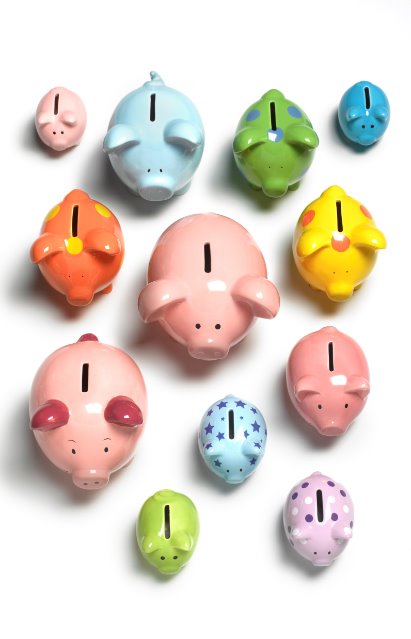 Etter rammekonferansen
Skrive en sak til juni-møtet på bakgrunn av diskusjonen på rammekonferansen:
Mulig innhold:
Oppsummering av konferansen og hvilke signaler oppfattet kommunedirektøren
Er det utredninger som vi ønsker at kommunedirektøren skal gjøre ifbm budsjettarbeidet
Utredning/konsekvenser av verbalforslag fra forrige budsjettbehandling
Er det områder som skal skjermes/styrkes?
Evaluering
Oppgave til samling 20. Juni
Forberede 7-8 min innlegg, der dere forklarer:

Hvor mye skal vi spare?
Hvilke føringer har kommunestyret gitt for budsjettprosessen?
Dette skal deles med ca. 3 andre kommunegrupper i et grupperom.
Kommunedirektøren presenterer eller delegerer.
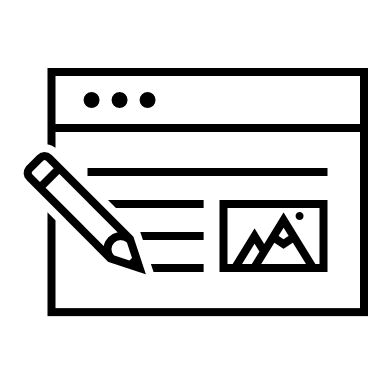 [Speaker Notes: På samlingen 20. Juni skal vi dele erfaringer med gjennomføring av rammekonferanse/møte med dette temaet 
Administrasjonen skal tenke igjennom: Melde inn problemstillinger/analyseområder man har behov for å gå inn i på KOSTRA-samlingen (sjekke ordlyd med Chriss) - prosjektledersamling - inn i ark]
Tromsø 2-4. September 2025
2. september – 3. september (fra lunsj- lunsj)
Åsnes 
Eidskog 
Hareid
Holtålen 
Indre Fosen 
Kåfjord 
Os 
Levanger
Steinkjer
3. september – 4. september (fra lunsj – lunsj) 
Kautokeino 
Rennebu
Nesbyen
Røros
Røyrvik
Sør-Varanger 
Tingvoll
Vadsø